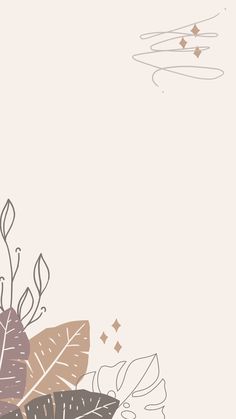 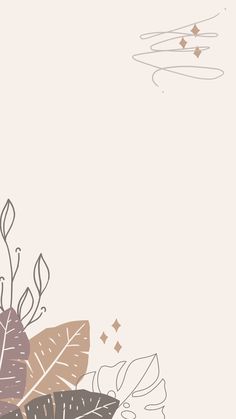 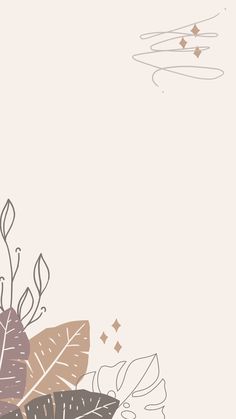 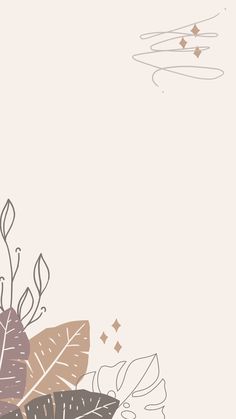 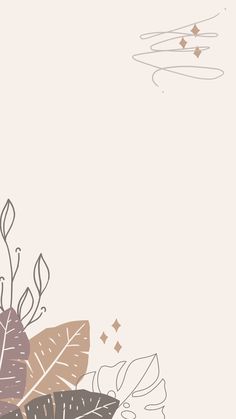 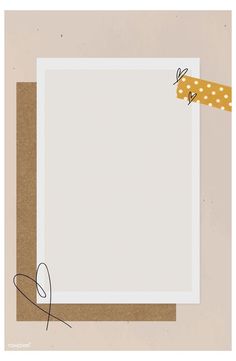 «قال أحد الحكماء ذات مرة ː ان كثيرًا من الناس وصلوا إلى أبعد مما ظنوا أنفسهم قادرين عليه لأن شخصًا آخر ظنّ أنهم   قآدرۆن على ذلك!»
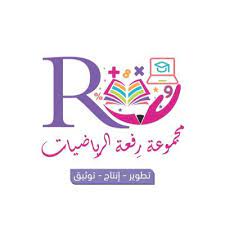 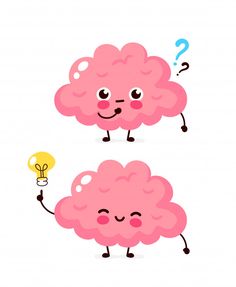 70
100
70
10
أوجدي ناتج  :
+
تدريب قدرات
0,77
أ
7,7
ب
77
ج
70,7
د
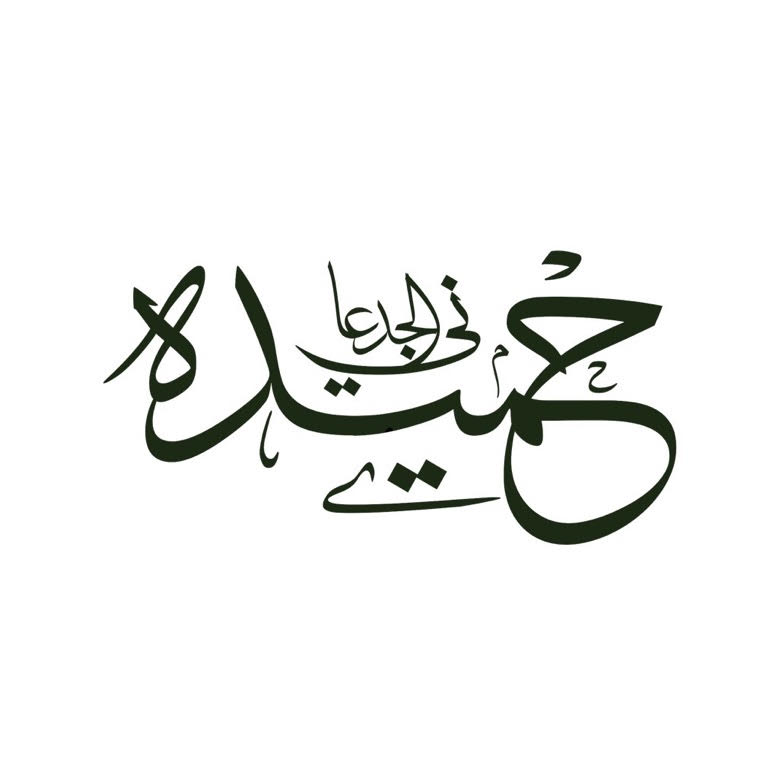 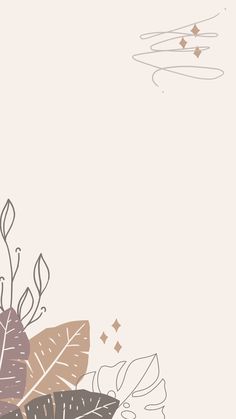 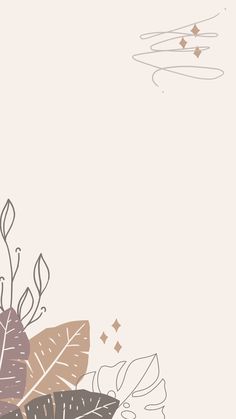 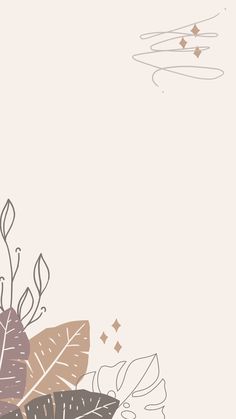 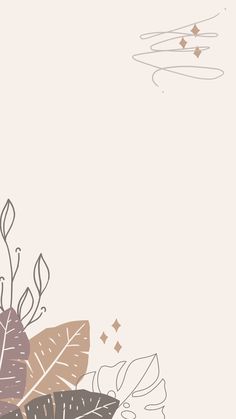 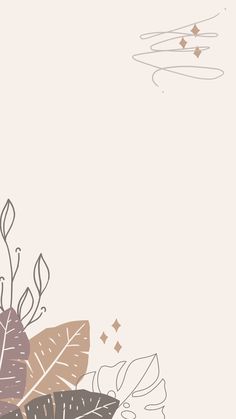 التبرير الاستنتاجي
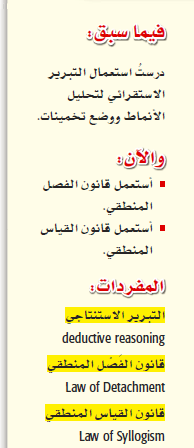 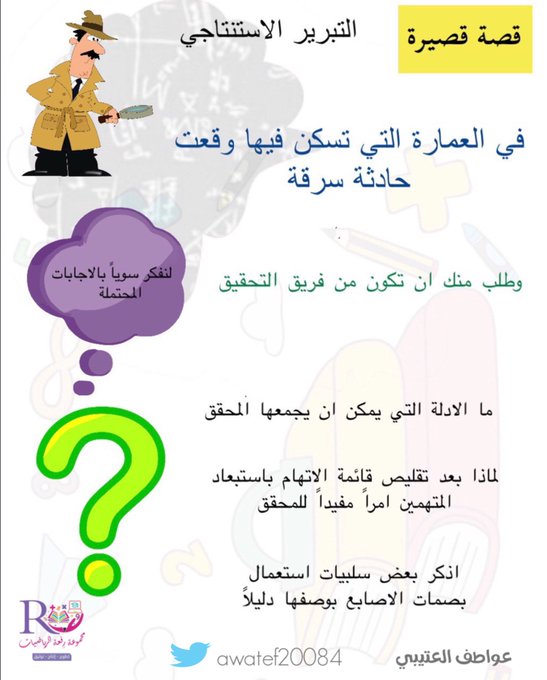 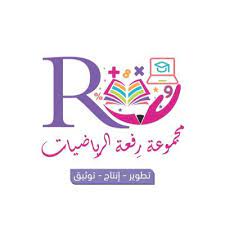 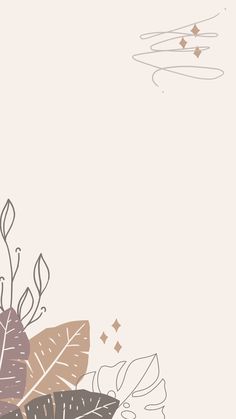 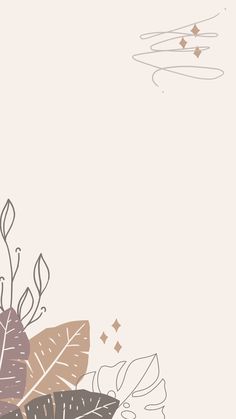 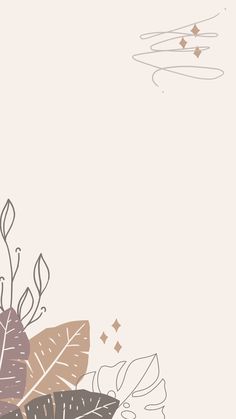 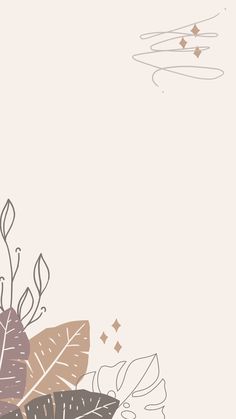 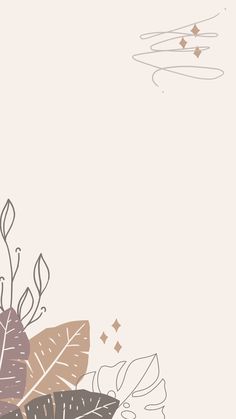 التبرير الاستنتاجي
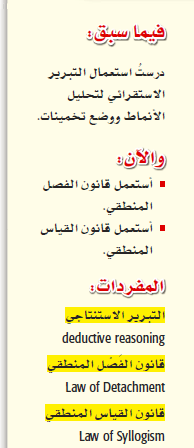 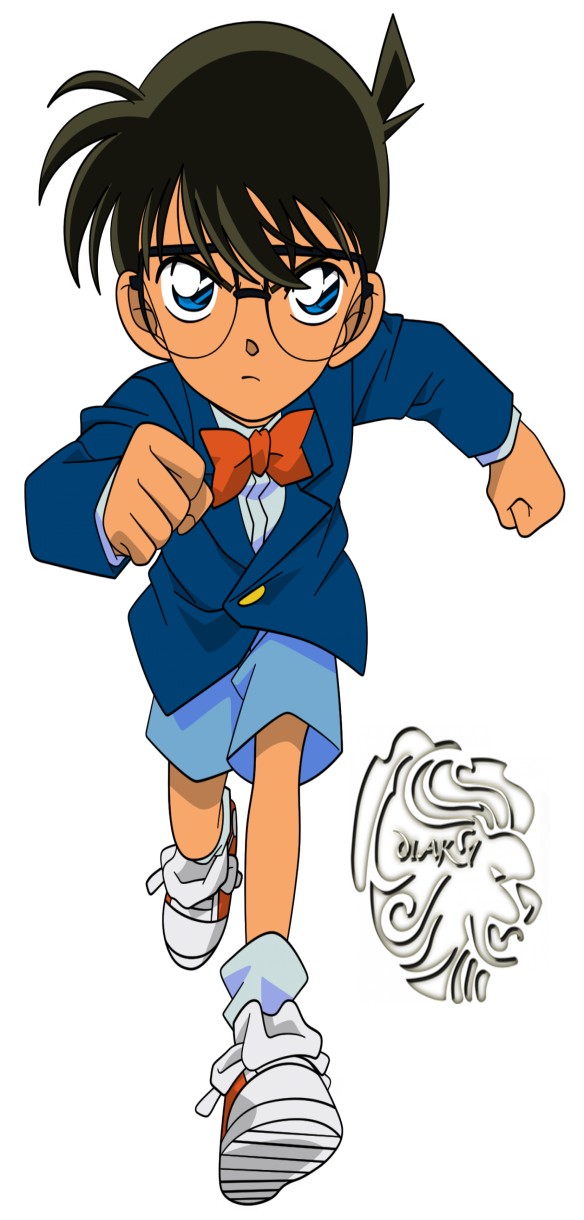 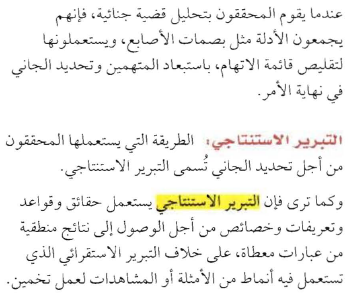 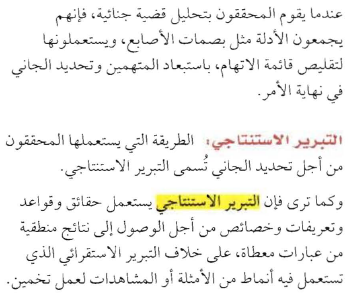 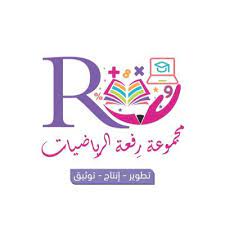 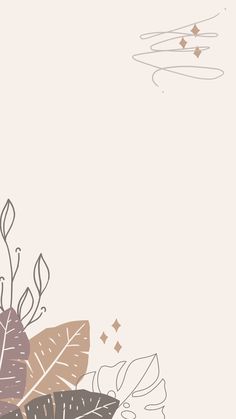 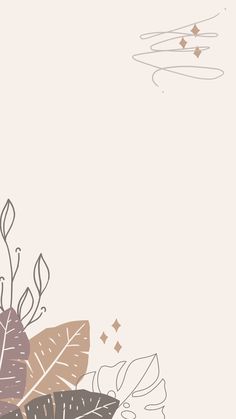 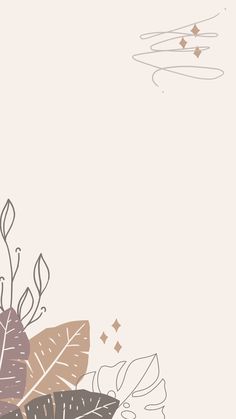 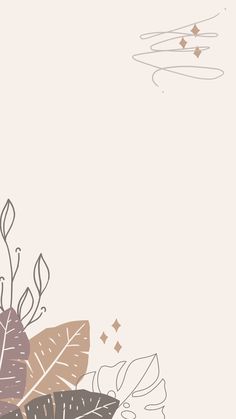 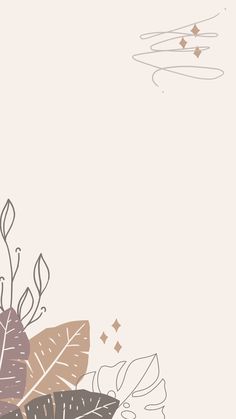 التبرير الاستنتاجي
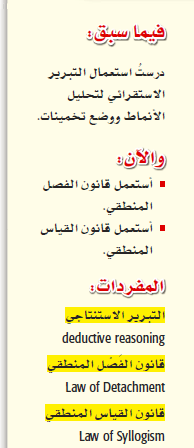 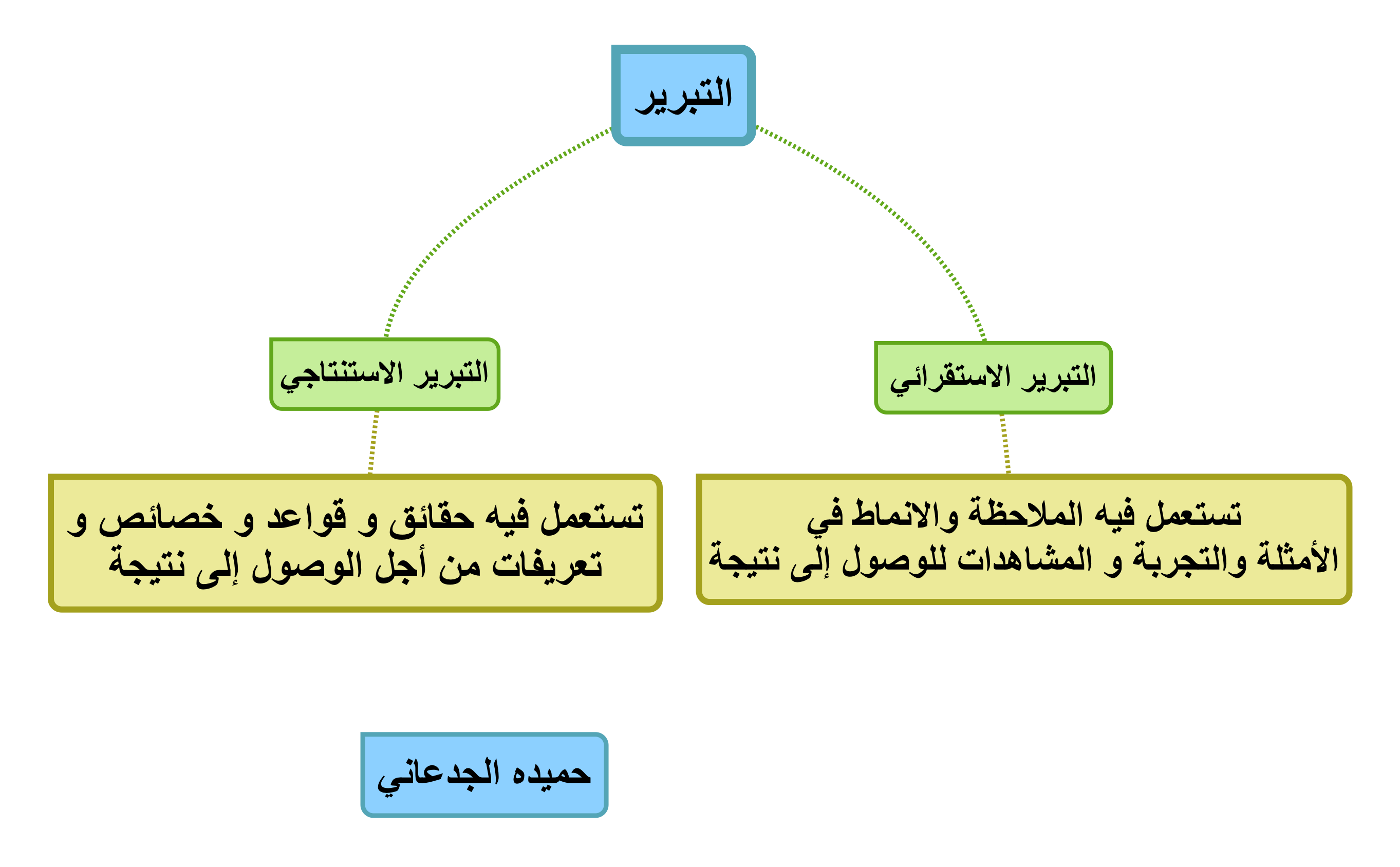 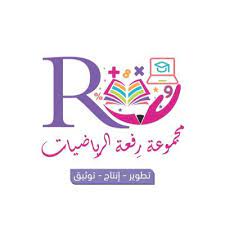 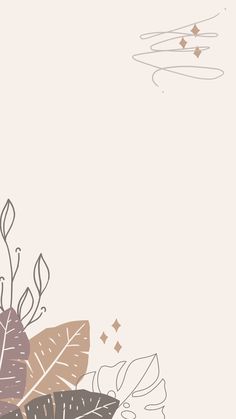 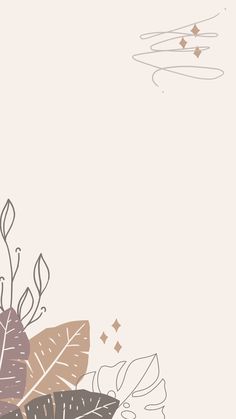 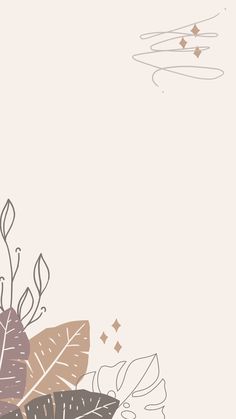 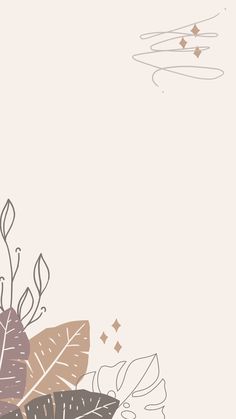 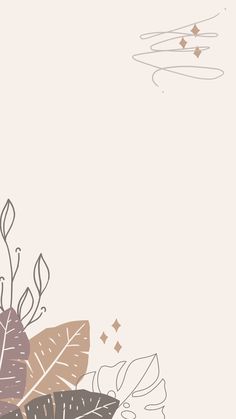 التبرير الاستنتاجي
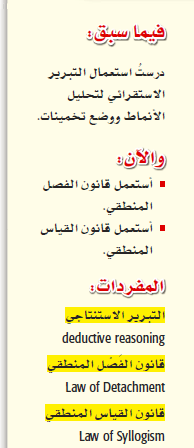 مثال :
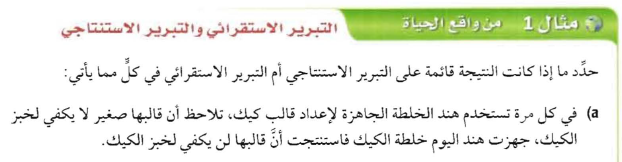 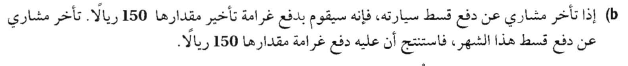 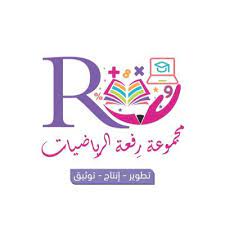 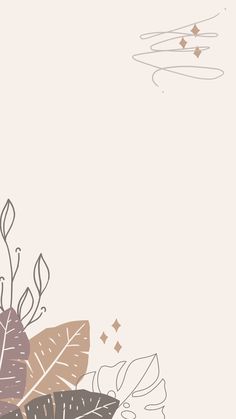 التبرير الاستنتاجي
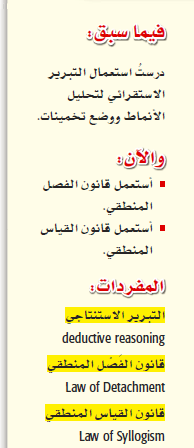 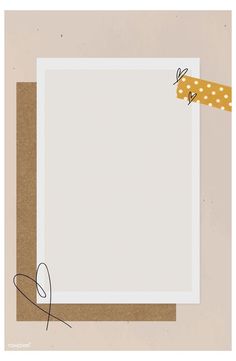 تحقق من فهمك :
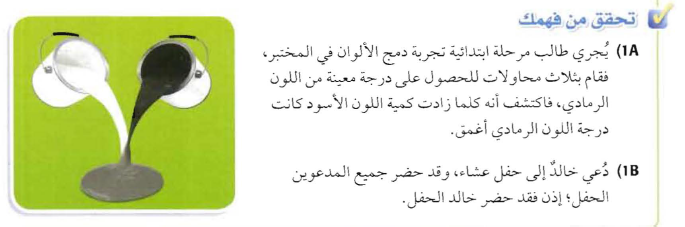 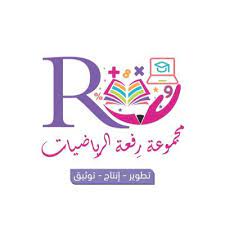 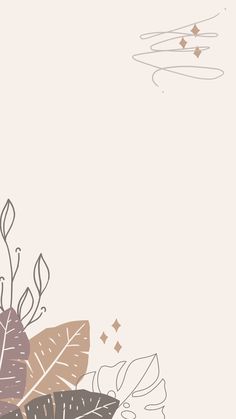 التبرير الاستنتاجي
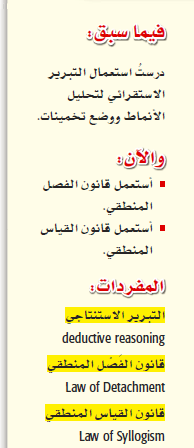 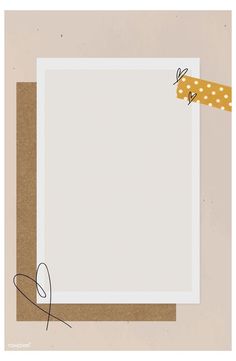 تحقق من فهمك :
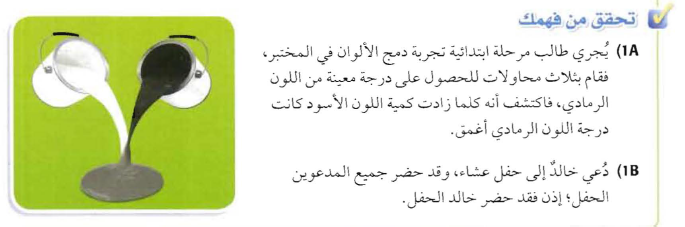 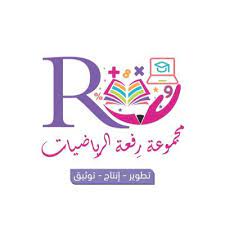 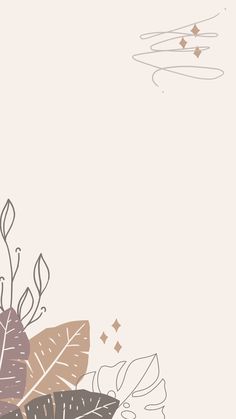 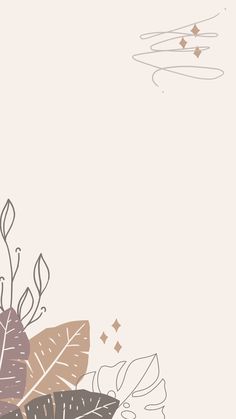 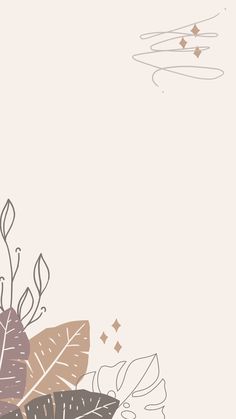 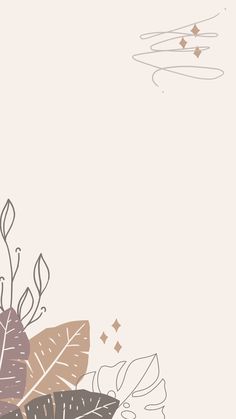 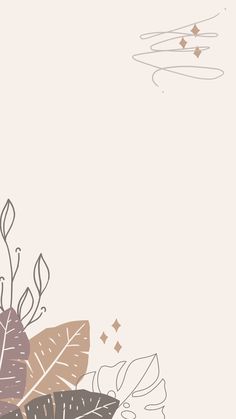 التبرير الاستنتاجي
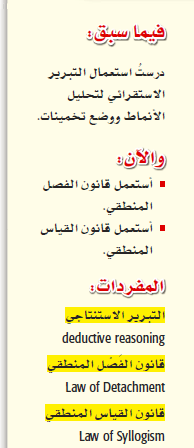 تأكد :
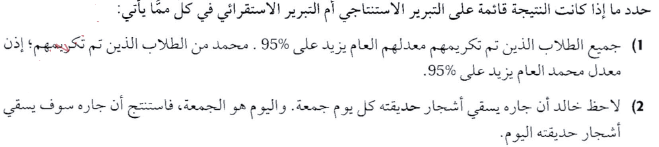 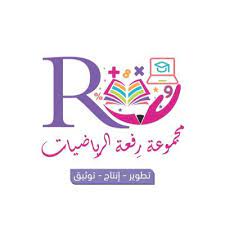 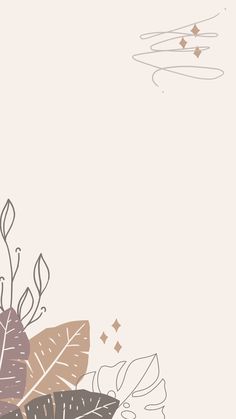 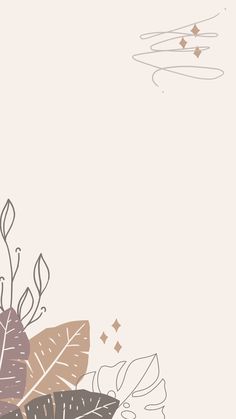 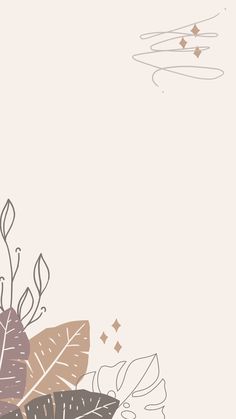 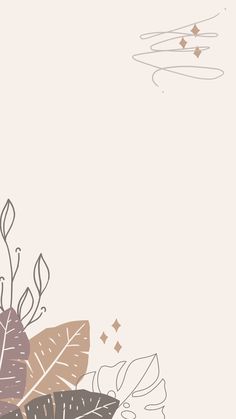 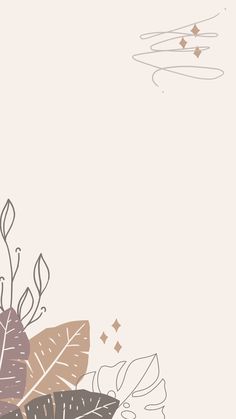 التبرير الاستنتاجي
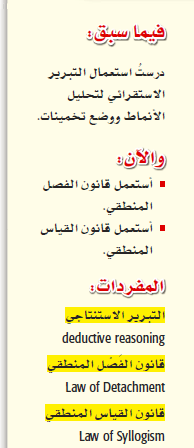 قانون الفصل المنطقي
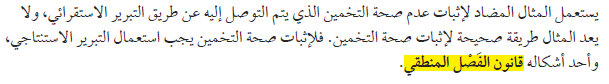 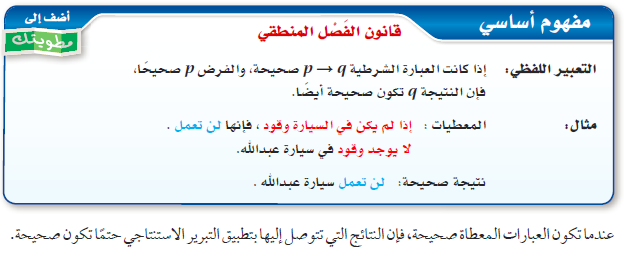 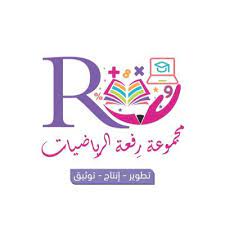 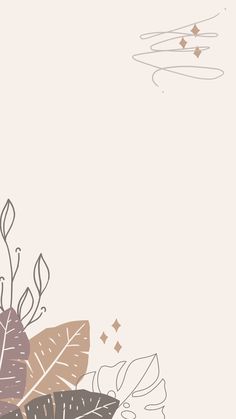 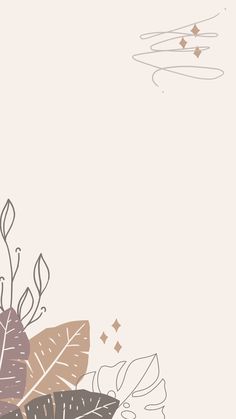 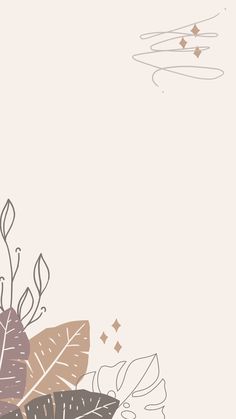 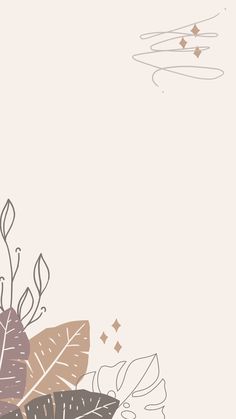 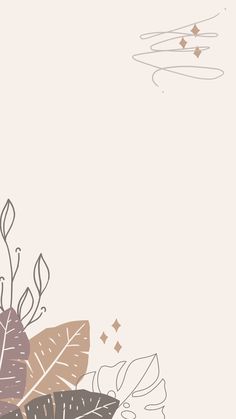 التبرير الاستنتاجي
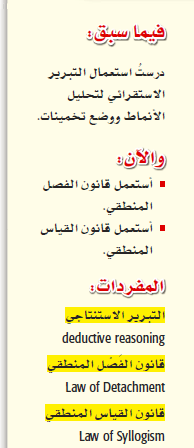 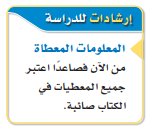 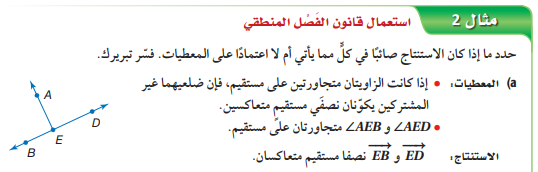 في المعطيات إذا كانت العبارة الثانية فرضاَ في العبارة الشرطية فإن الاستنتاج يكون صحيحا
وإذا كانت العبارة الثانية نتيجة في العبارة الشرطية فإن الاستنتاج غير صحيح
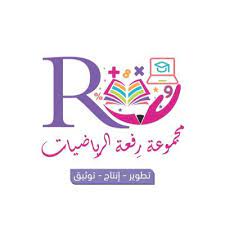 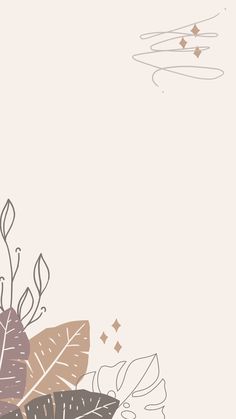 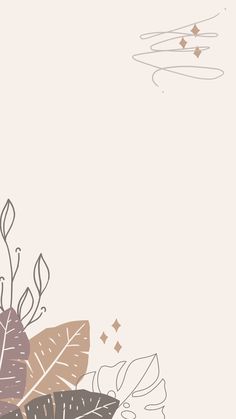 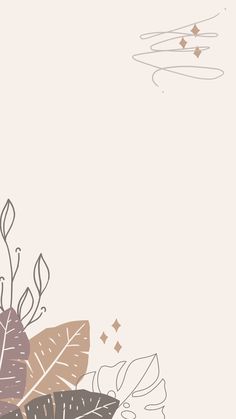 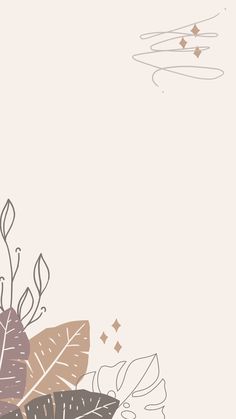 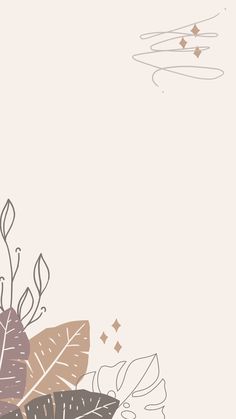 التبرير الاستنتاجي
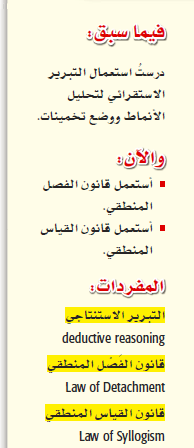 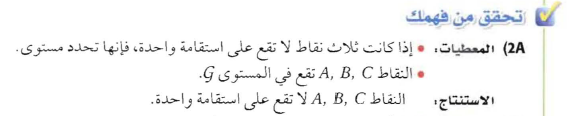 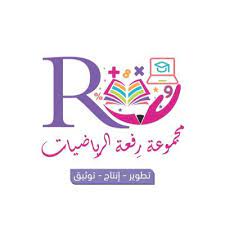 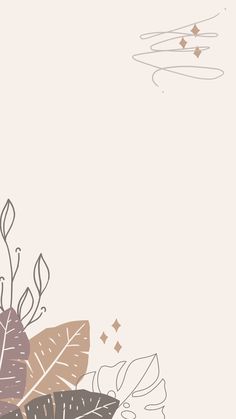 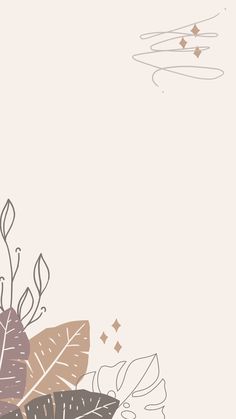 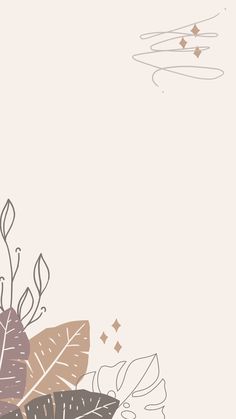 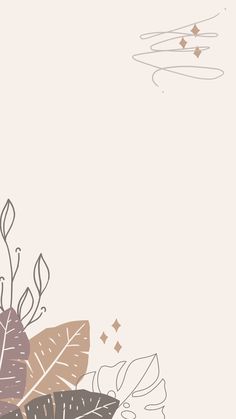 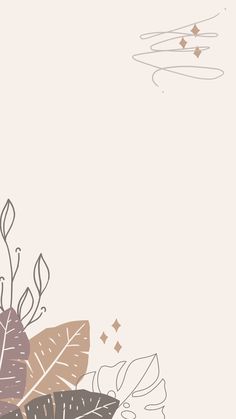 التبرير الاستنتاجي
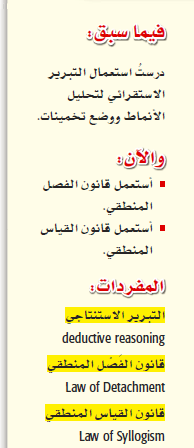 تحقق من فهمك :
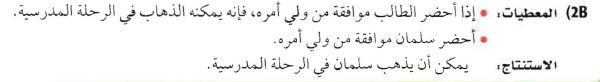 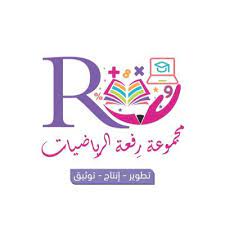 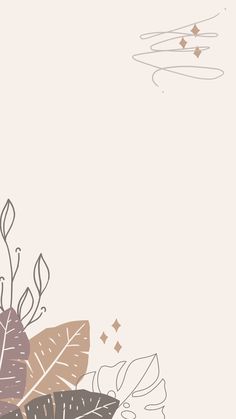 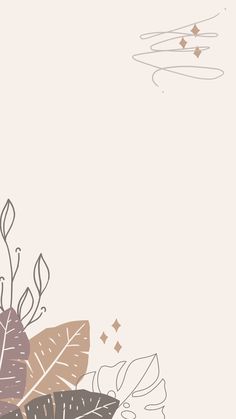 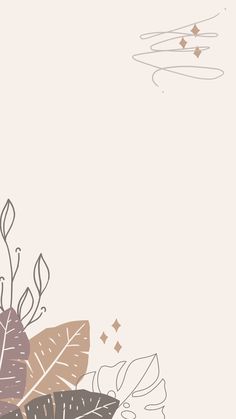 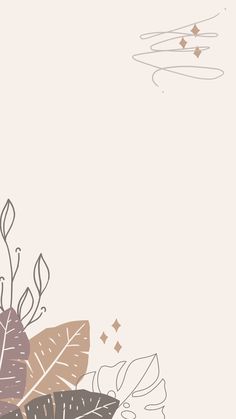 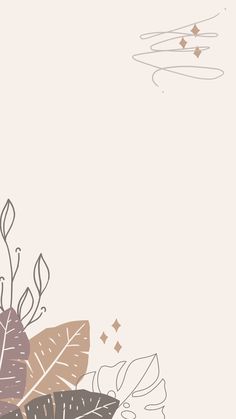 التبرير الاستنتاجي
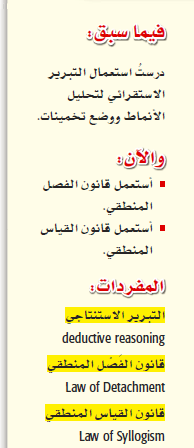 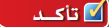 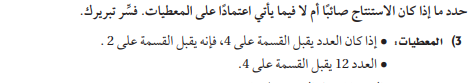 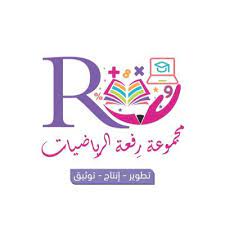 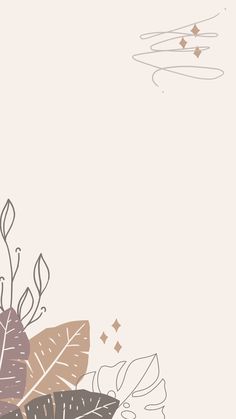 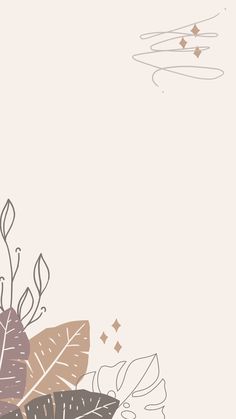 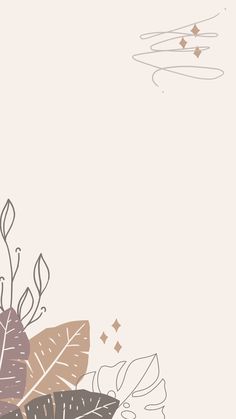 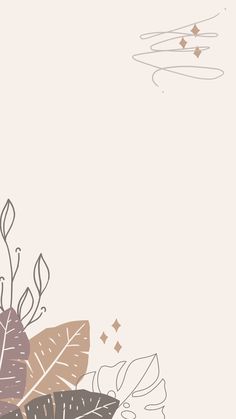 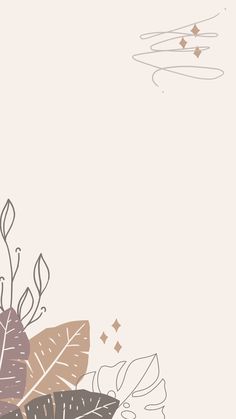 التبرير الاستنتاجي
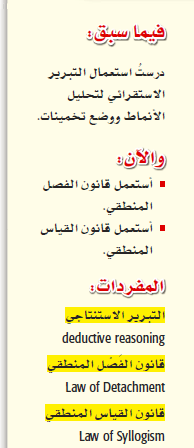 الحكم على الاستنتاج باستعمال أشكال فن :
مثال من واقع الحياة:
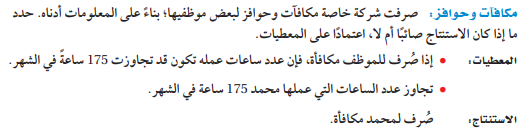 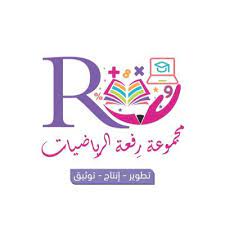 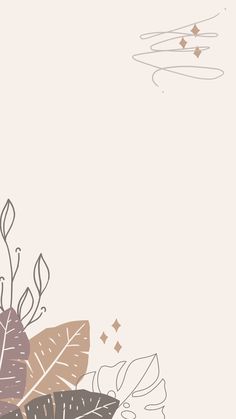 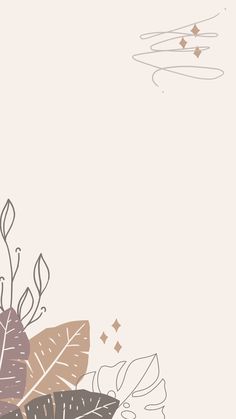 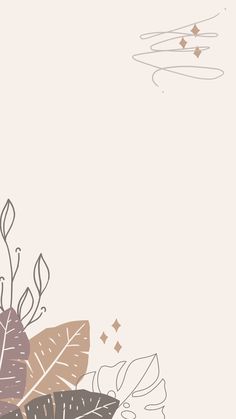 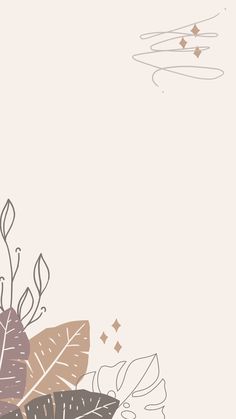 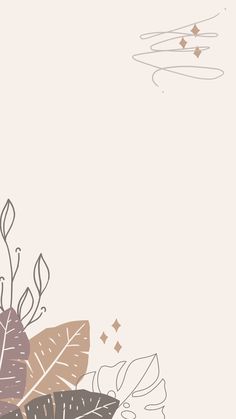 التبرير الاستنتاجي
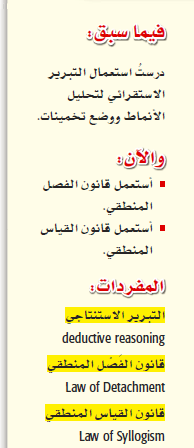 تحقق من فهمك :
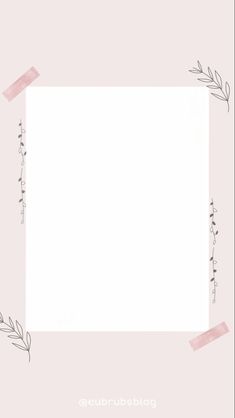 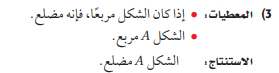 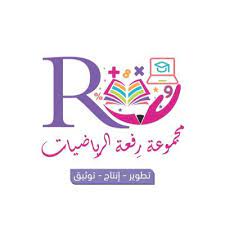 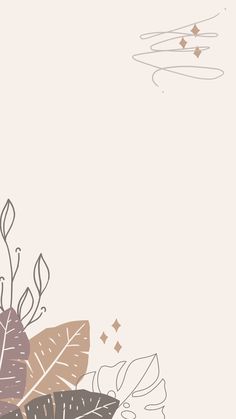 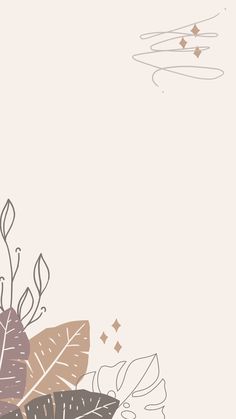 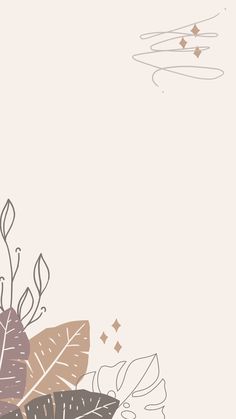 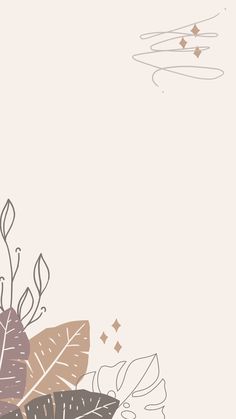 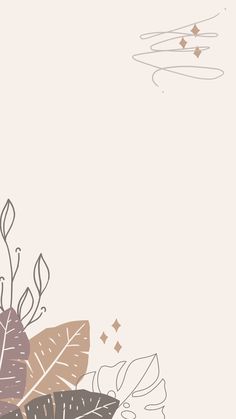 التبرير الاستنتاجي
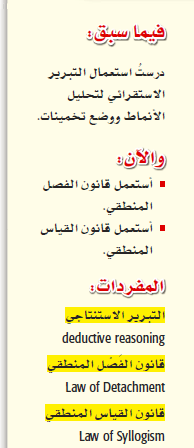 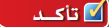 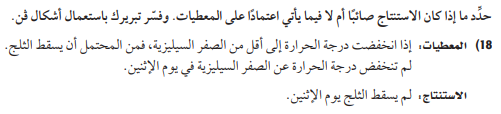 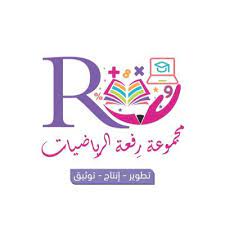 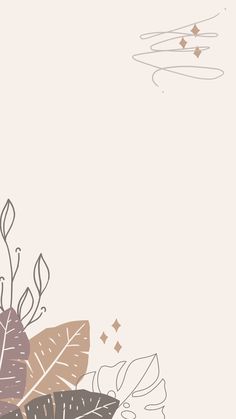 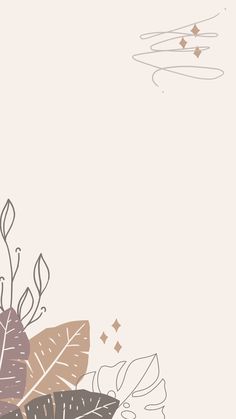 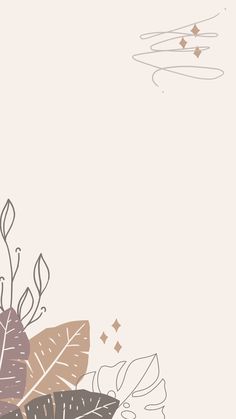 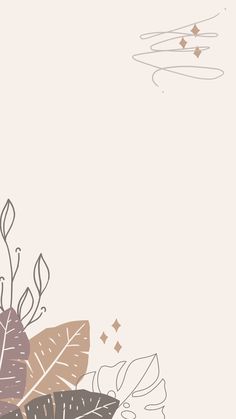 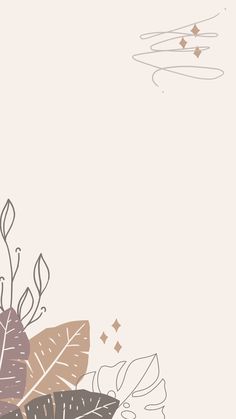 التبرير الاستنتاجي
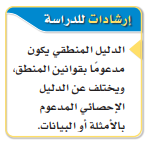 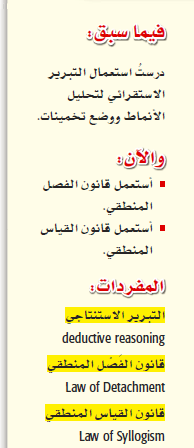 قانون القياس المنطقي
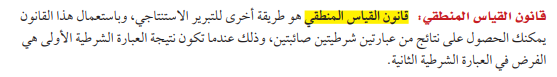 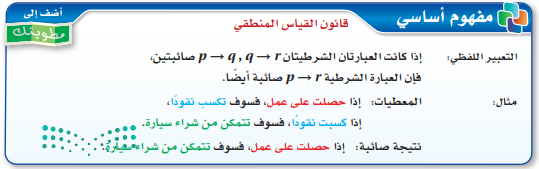 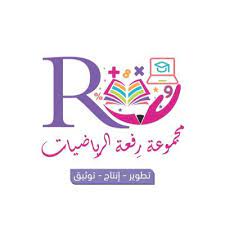 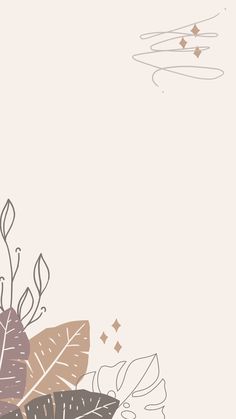 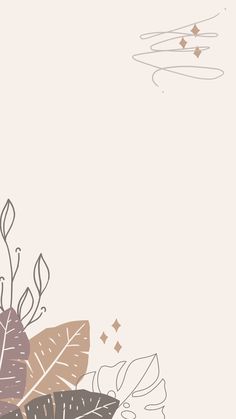 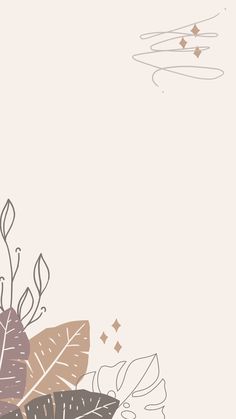 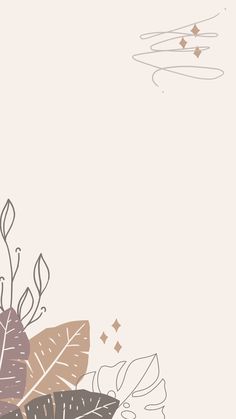 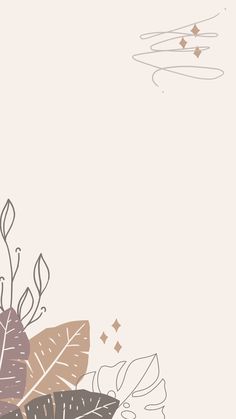 التبرير الاستنتاجي
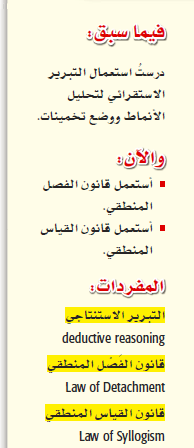 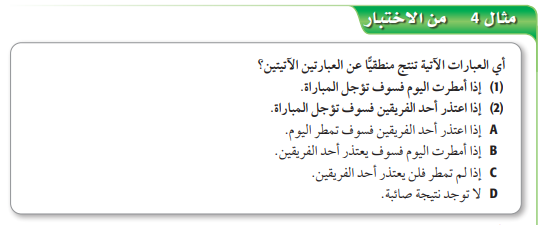 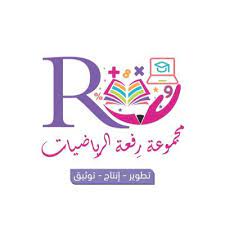 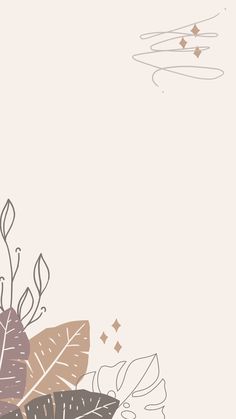 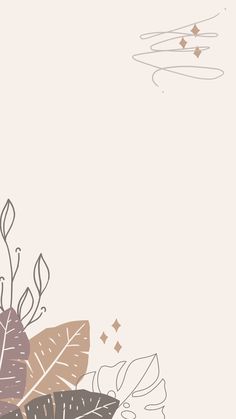 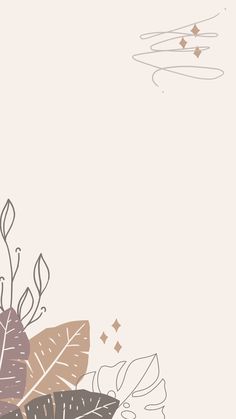 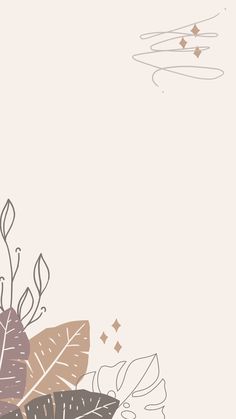 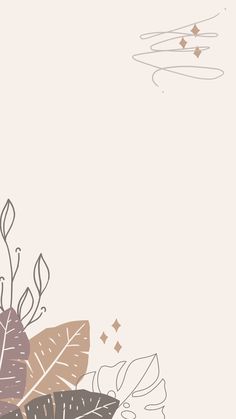 التبرير الاستنتاجي
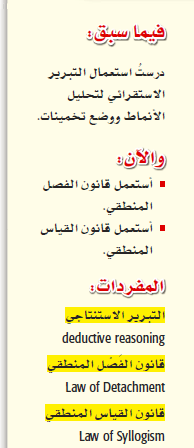 تحقق من فهمك :
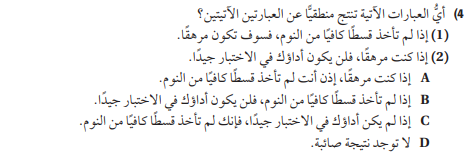 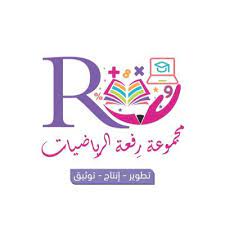 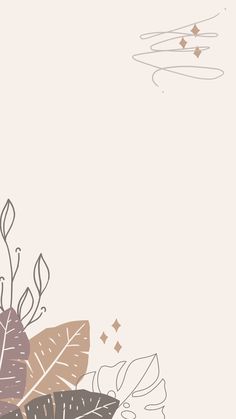 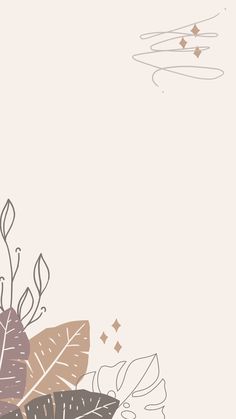 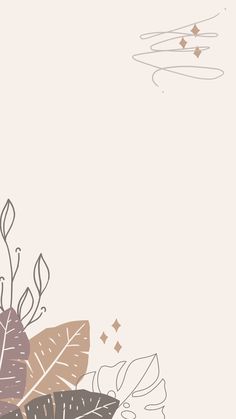 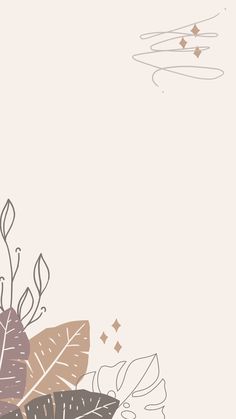 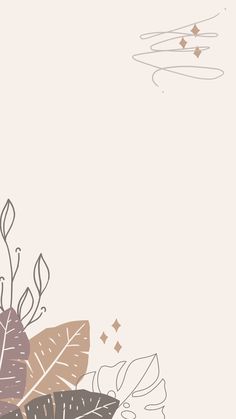 التبرير الاستنتاجي
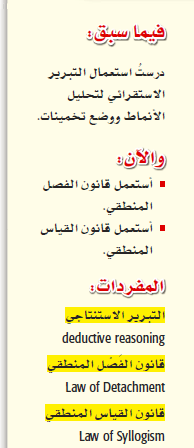 تطبيق قوانين التبرير الاستنتاجي :
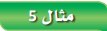 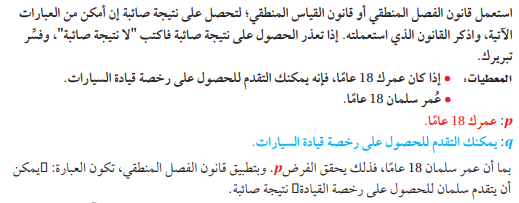 الحل :
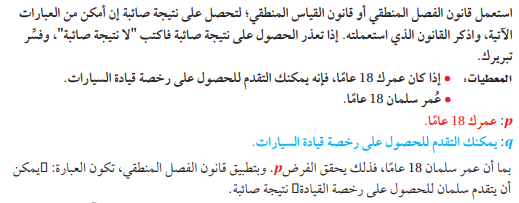 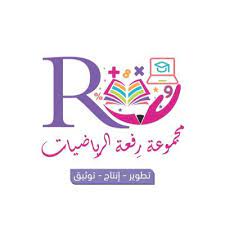 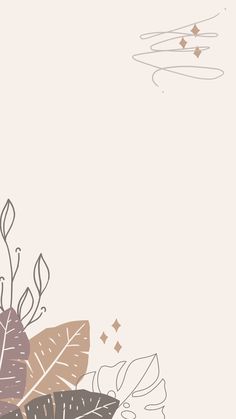 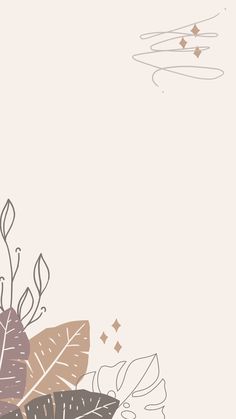 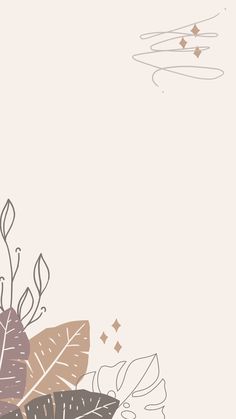 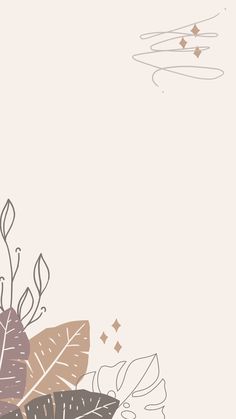 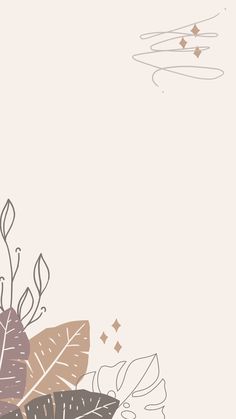 التبرير الاستنتاجي
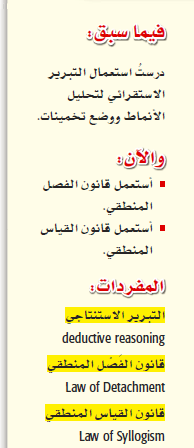 تحقق من فهمك :
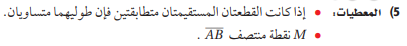 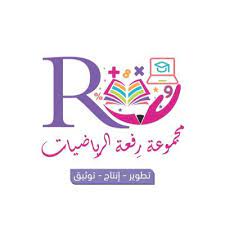 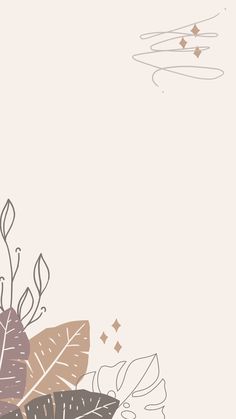 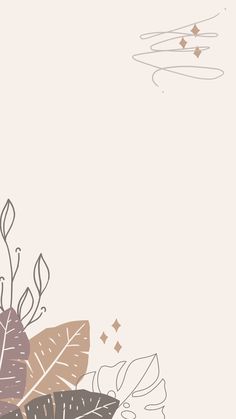 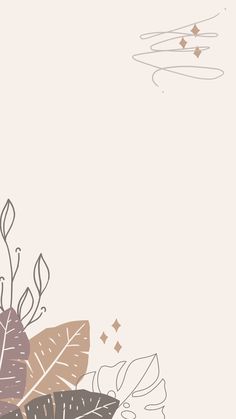 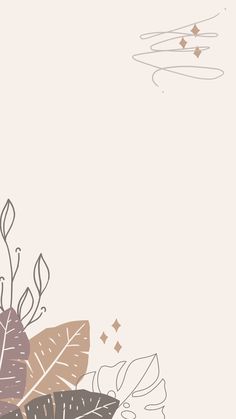 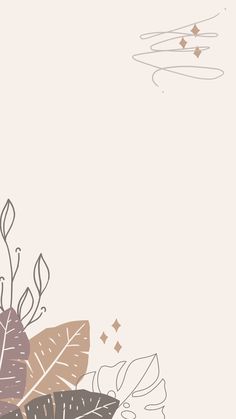 التبرير الاستنتاجي
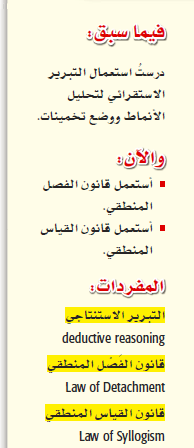 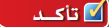 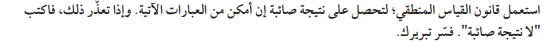 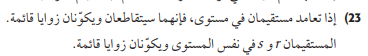 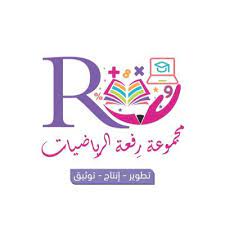